Impact of COVID on the ag supply chain
Courtney Bir
Assistant Professor
Department of Agricultural Economics
Oklahoma State University
courtney.bir@okstate.edu
Immediate Response to COVID
As an immediate response- most restaurants closed
Shift from out-of-home eating to in-home eating
food away from home went from 54% of food budget to ~15%
What does that mean?
Think about what you choose in a restaurant vs what you eat at home. 
Think about the impact of EVERYONE making the same shift.
Eggs- An easy example
Disruptions are happening for all products- eggs are an easy example that had fast legislation changes 
Egg consumption shifted from at restaurants to the home
Why can’t restaurant eggs be sold in the store?
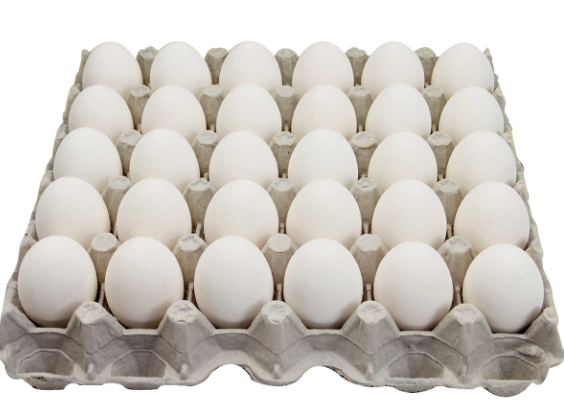 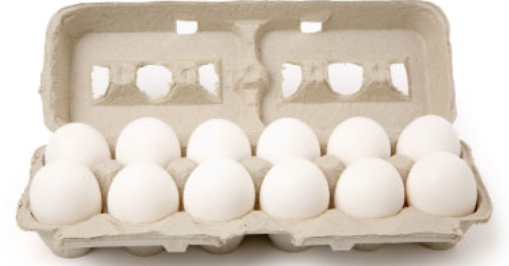 Not Just Convenience
Store eggs
Strict packaging requirements
Nutrition information required
Additional regulations to prevent Salmonella
Restaurant eggs
Different packaging- large flats or sold as liquid
[Speaker Notes: https://www.fda.gov/food/cfsan-constituent-updates/fda-provides-temporary-flexibility-regarding-egg-safety-rule-during-covid-19-pandemic-while-still]
Temporary Solution
FDA allowed for relaxation of rules 
Flats can now be sold in stores
Information regarding distributor and safe handling required to be on display
With certain criteria- additional Salmonella precautions are not needed
Issues faced by other livestock products
Strict inspection rules 
COVID cases in packing plants
Guymon 2,700 workers (roughly ¼) tested positive for COVID in Seabord pork plant
Cattle slaughter temporarily fell by 32%
[Speaker Notes: https://www.reuters.com/article/us-health-coronavirus-meat-plant-special/special-report-in-oklahoma-pork-packing-town-covid-stirs-fear-faith-and-sorrow-idUSKBN22Z0SK]
Solutions
Continue to develop safety protocols for workers
No one knows if at-home food consumption will be a new trend
Continue to evaluate and adjust trends as needed
Questions??